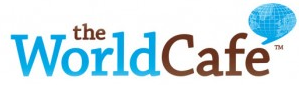 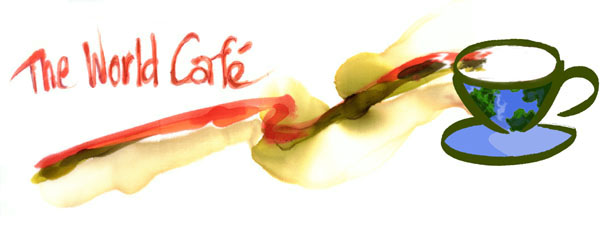 PBIS
Appetizer
Implicit Bias

Entrée
Addressing Discipline Disproportionality
(5 point 
multi-component approach)

Dessert
PBIS Cultural Responsiveness
 Field Guide
Serving Up 
Collaborative Dialogue
High School Community of Practice #2February 15, 2017
[Speaker Notes: generate input,
share knowledge,
stimulate innovative thinking, 
explore issues and action possibilities together,
encourage new ways of thinking,
create new possibilities, and

Develop stronger partnerships]
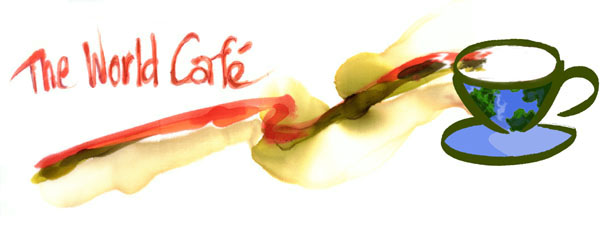 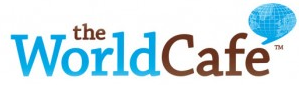 PBIS
Today’s Conversation Special
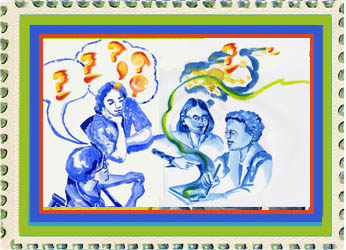 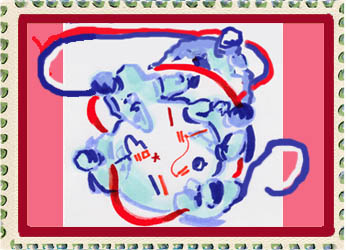 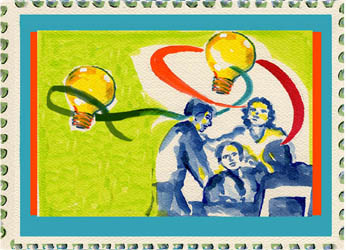 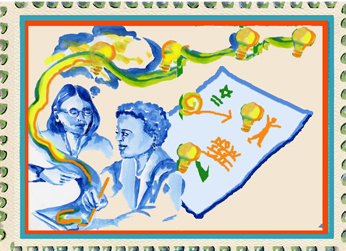 Enables us to:
Learn from each other
Share own thoughts and feelings
Plan together
Co-create
Allows “Cross-Pollination” for:
Relationship development
Idea sharing
Meaningful dialogue
[Speaker Notes: Purpose:
To generate input, share knowledge, stimulate innovative thinking, and explore action possibilities.

Exploring issues together encourages new ways of thinking and a shift in perspective creates new possibilities.]
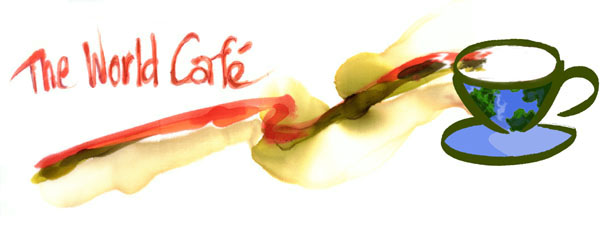 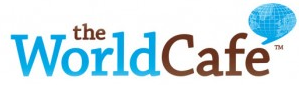 PBIS
Dining 
Etiquette
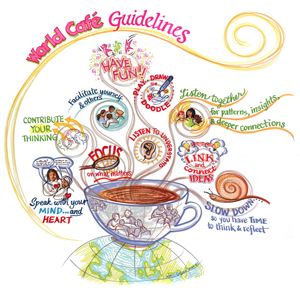 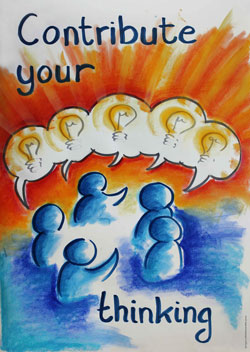 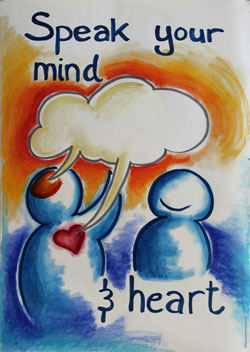 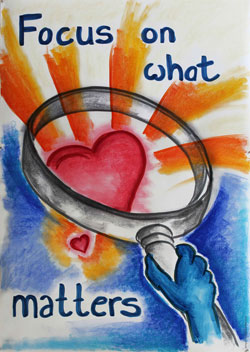 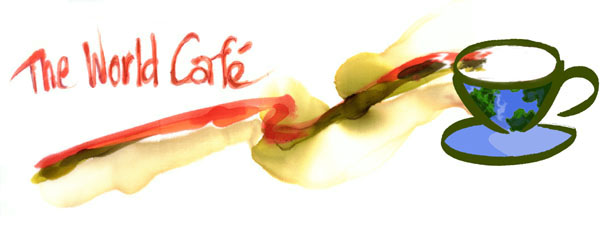 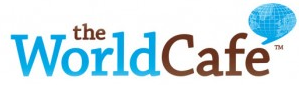 PBIS
Dining 
Etiquette
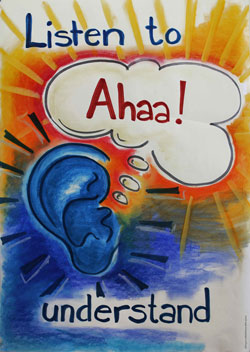 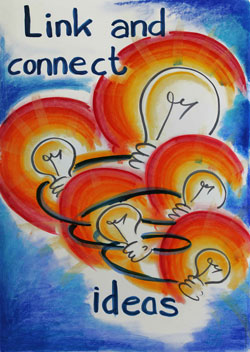 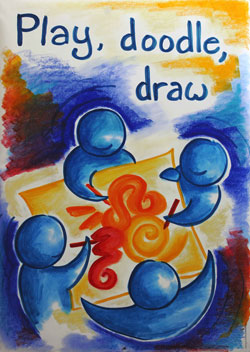 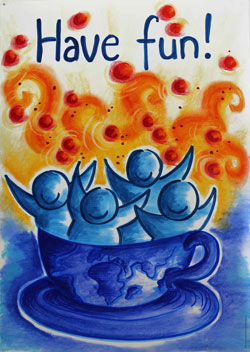 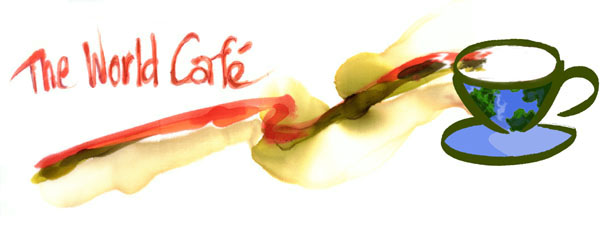 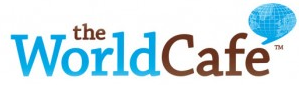 PBIS
MEET YOUR DINING PARTNERS
Find someone at the table who:
[Speaker Notes: There will be an opportunity to move to another table and answer each question during your dining experience.]
Implicit Bias
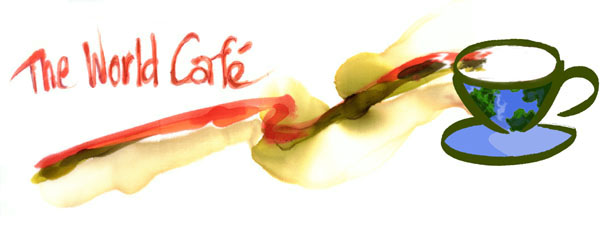 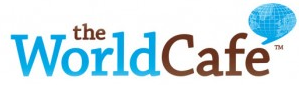 PBIS
Appetizer
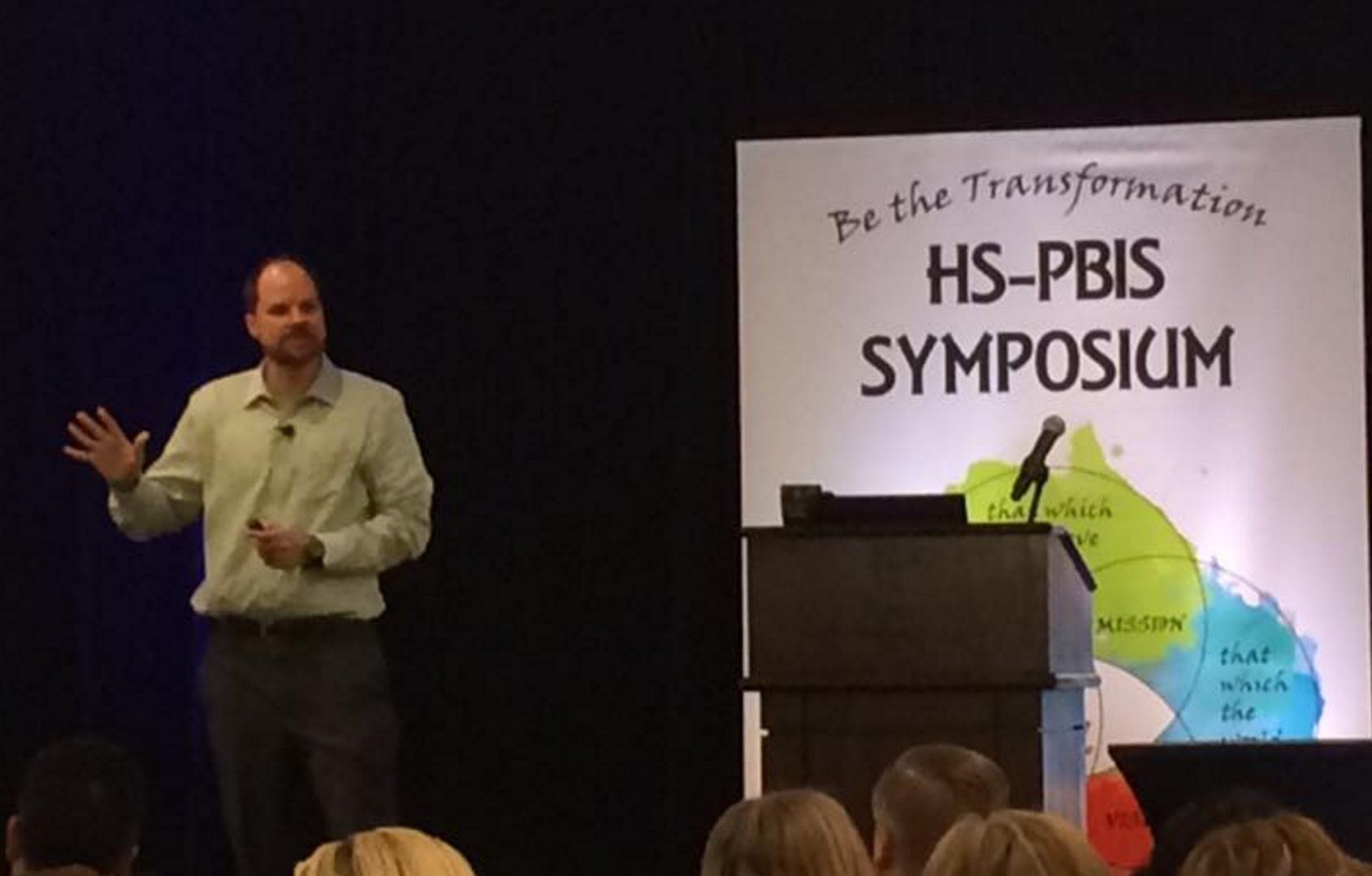 What did you notice about completing the activity? 
How might patterns of responses on this activity relate to real world interactions?
What is implicit bias?
What are some FAST and SLOW decisions we make on a daily basis in our high school?
[Speaker Notes: There will be an opportunity to move to another table and answer each question during your dining experience.]
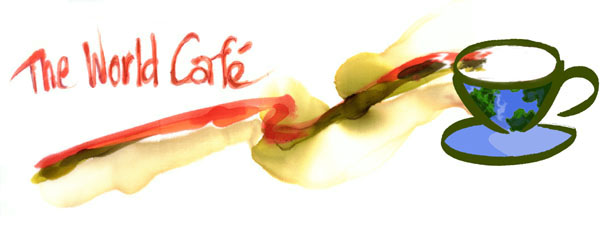 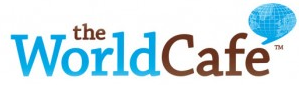 PBIS
MEET YOUR DINING PARTNERS
Find someone at the table who:
[Speaker Notes: There will be an opportunity to move to another table and answer each question during your dining experience.]
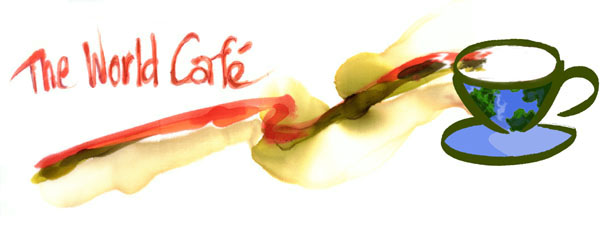 PBIS
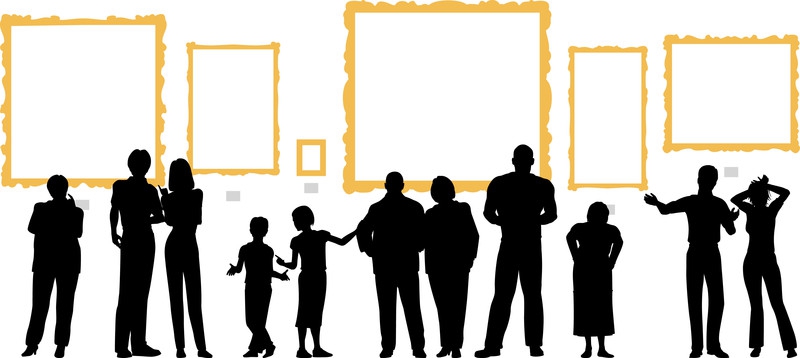 Implicit Bias
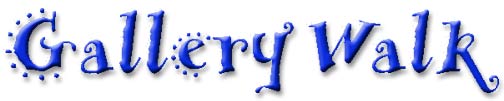 [Speaker Notes: Break]
Entree
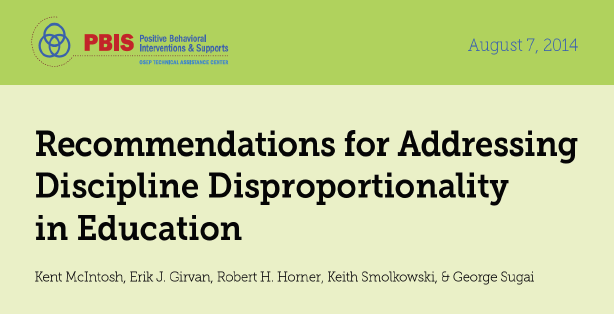 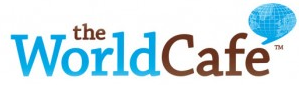 What stood out for you?
Use Effective Instruction To Reduce the Achievement Gap
Implement SWPBS To Build A Foundation of Prevention
Collect, Use & Report Disaggregated Discipline 
Develop Policies for Accountability for Disciplinary Equity
Teach Neutralizing Routines for Vulnerable Decision Points
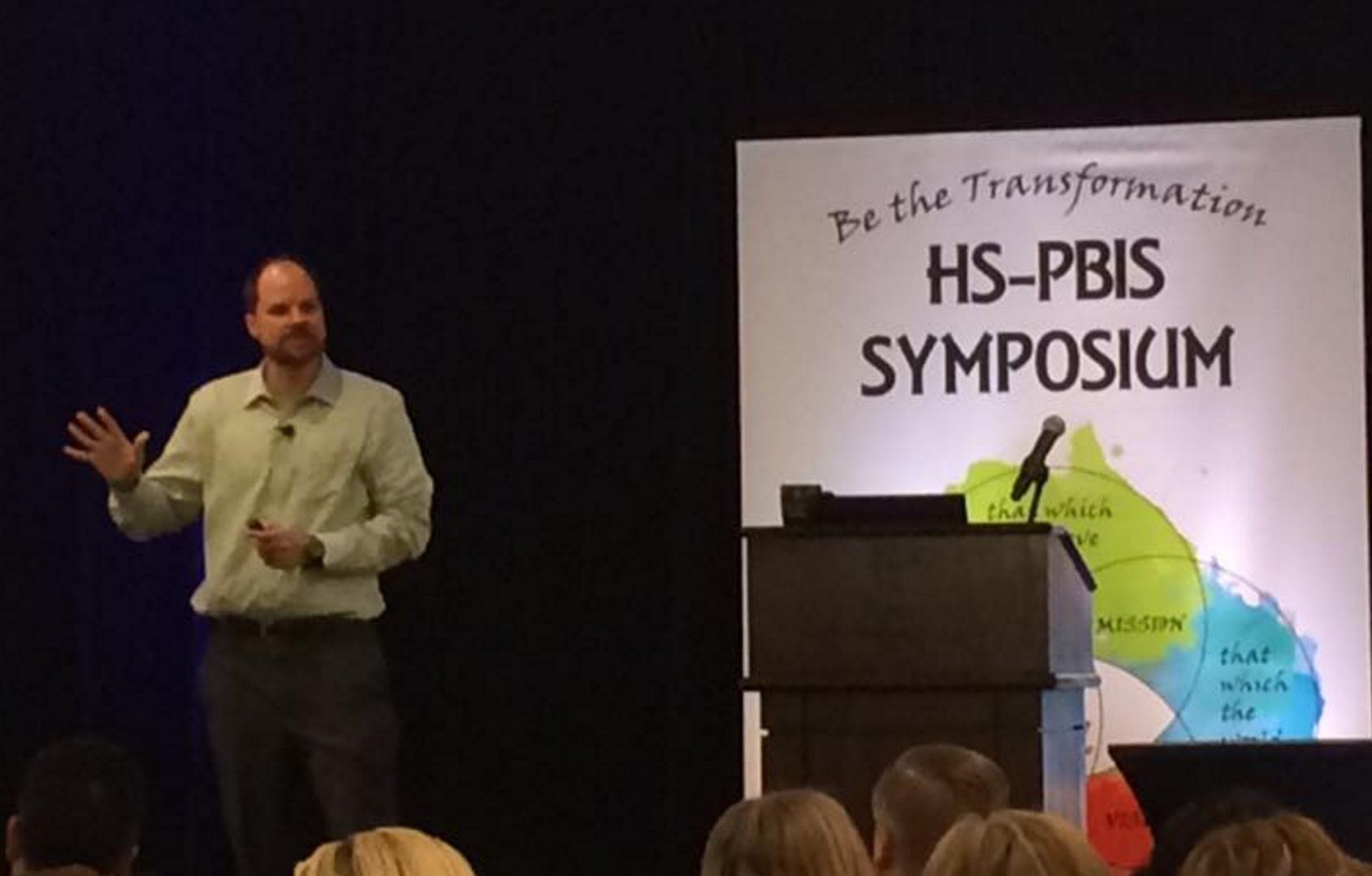 [Speaker Notes: Watch video,
Read each section before responding to question – 10 minutes – move to review – new question – 5 table hops]
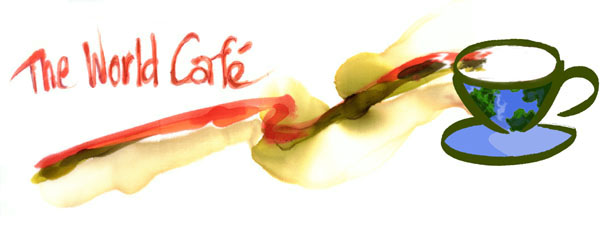 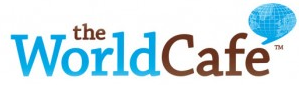 PBIS
MEET YOUR DINING PARTNERS
Find someone at the table who:
[Speaker Notes: There will be an opportunity to move to another table and answer each question during your dining experience.]
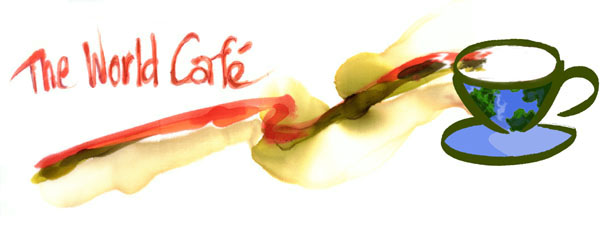 PBIS
Discipline Disproportionality
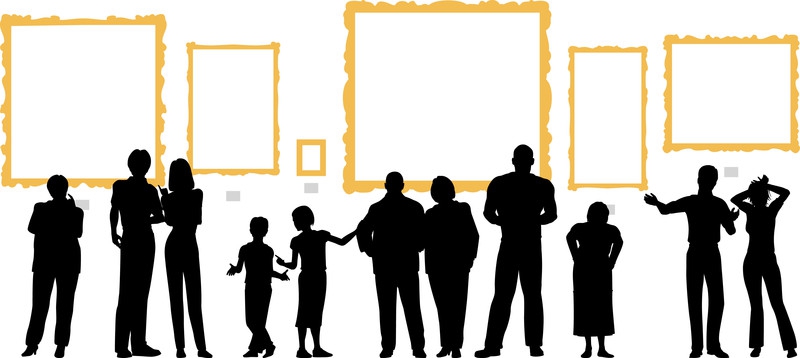 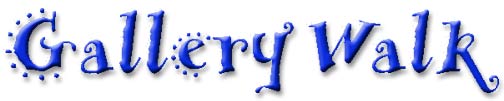 [Speaker Notes: Lunch]
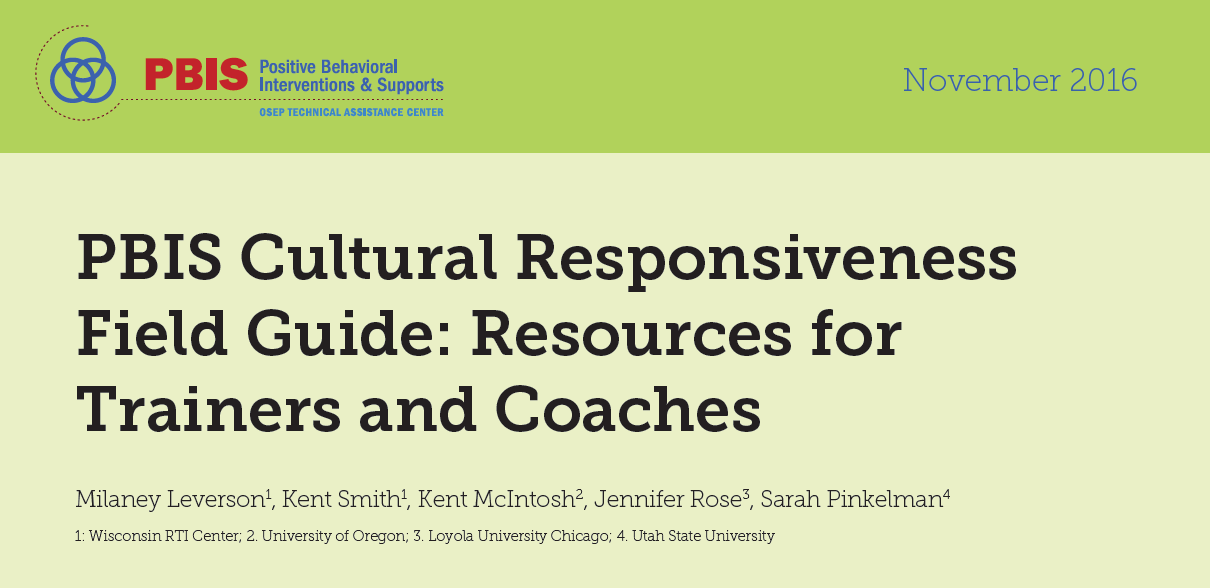 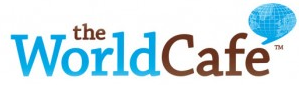 Dessert
What information is important for 
High School and why?
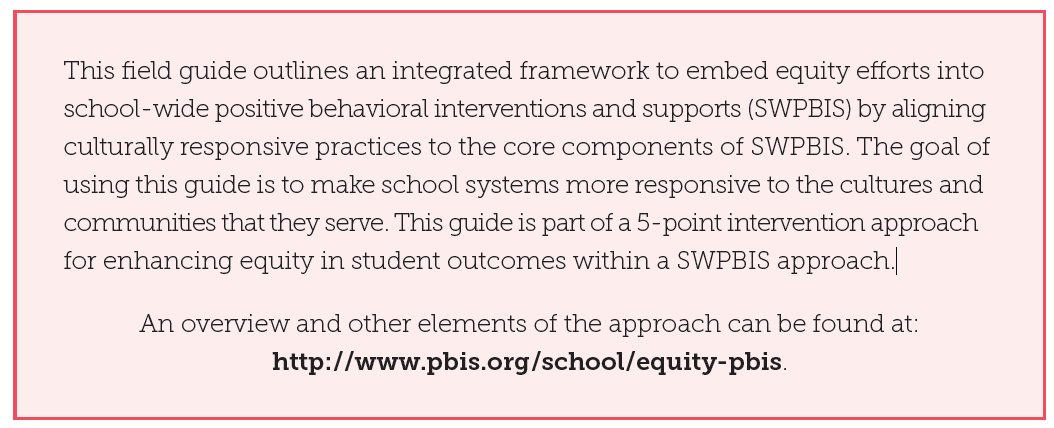 Section 1:  Identify Awareness
Section 2:  TFI Cultural Responsiveness Companion
Appendices
[Speaker Notes: Watch video,
Read each section before responding to question – 10 minutes – move to review – new question – 3 table hops]
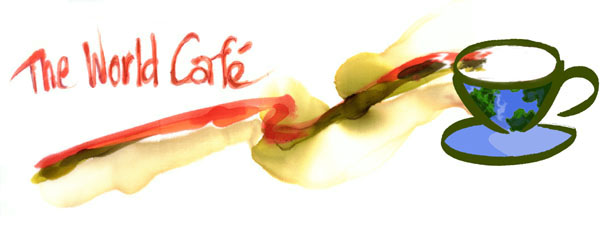 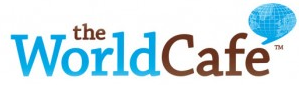 PBIS
MEET YOUR DINING PARTNERS
Find someone at the table who:
[Speaker Notes: There will be an opportunity to move to another table and answer each question during your dining experience.]
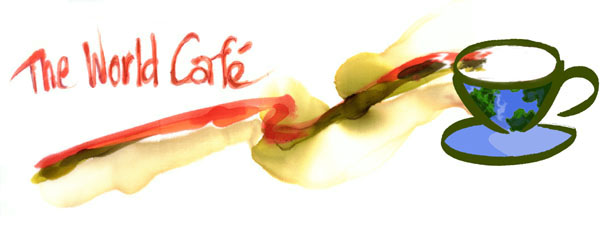 PBIS
Cultural
Responsiveness
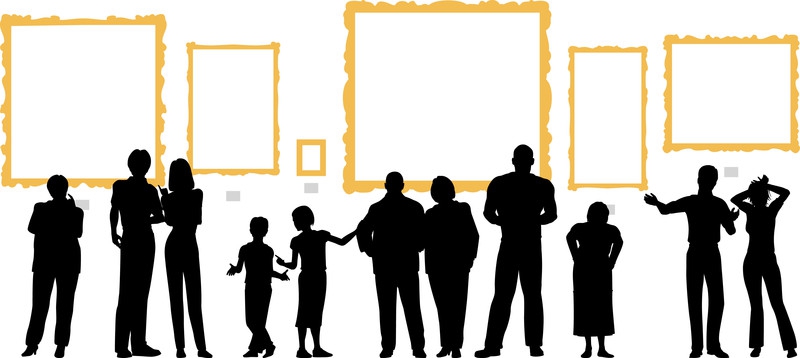 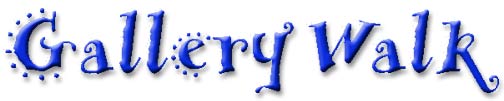 [Speaker Notes: Closing and Reflection]
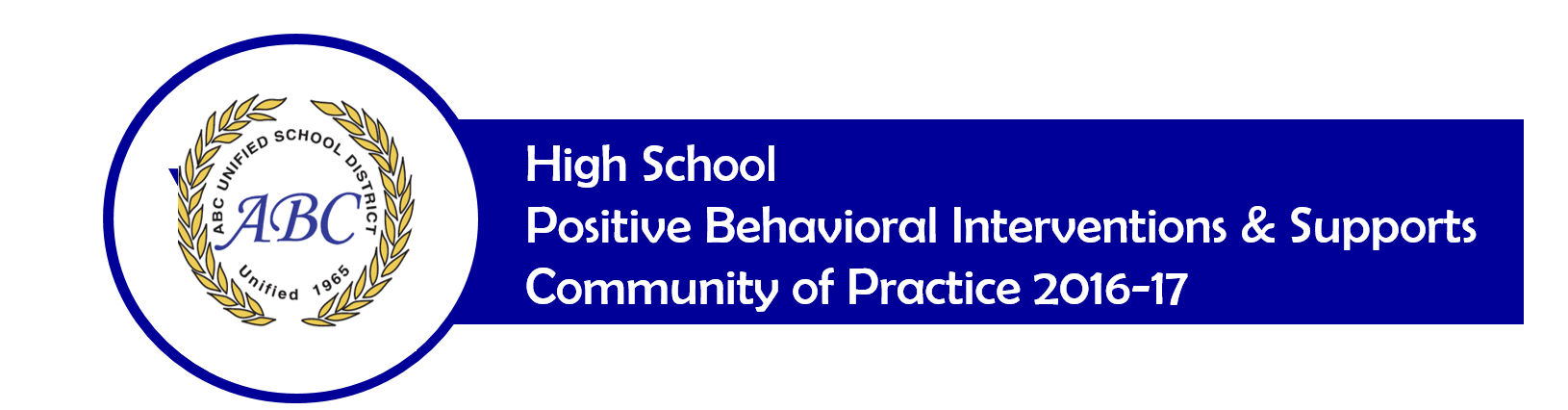 COP#3
March 29, 2017
Center on Adolescent Research in Schools (CARS)
Secondary Classroom Practices:  Prevention and Response Practices
Active Supervision, Precorrections and De-escalation Strategies
COP#4
April 26, 2017
LIVE WEBINAR with Jessica Swain-Bradway
Problem Solving and Decision Making Teams
Tiered Fidelity Inventory - EVALUATION